1/29/2024
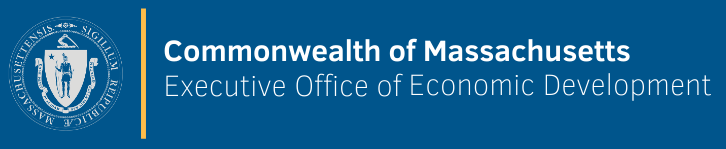 Real Estate Services Technical Assistance Guidance Webinar
Community One Stop for Growth
Webinar Road Map
What is the Community One Stop for Growth?
 Where does this program fit in the One Stop?
 Important program parameters.
 How to be competitive.
 Examples of successful applications.
 Completing the application.
 Key dates and information.
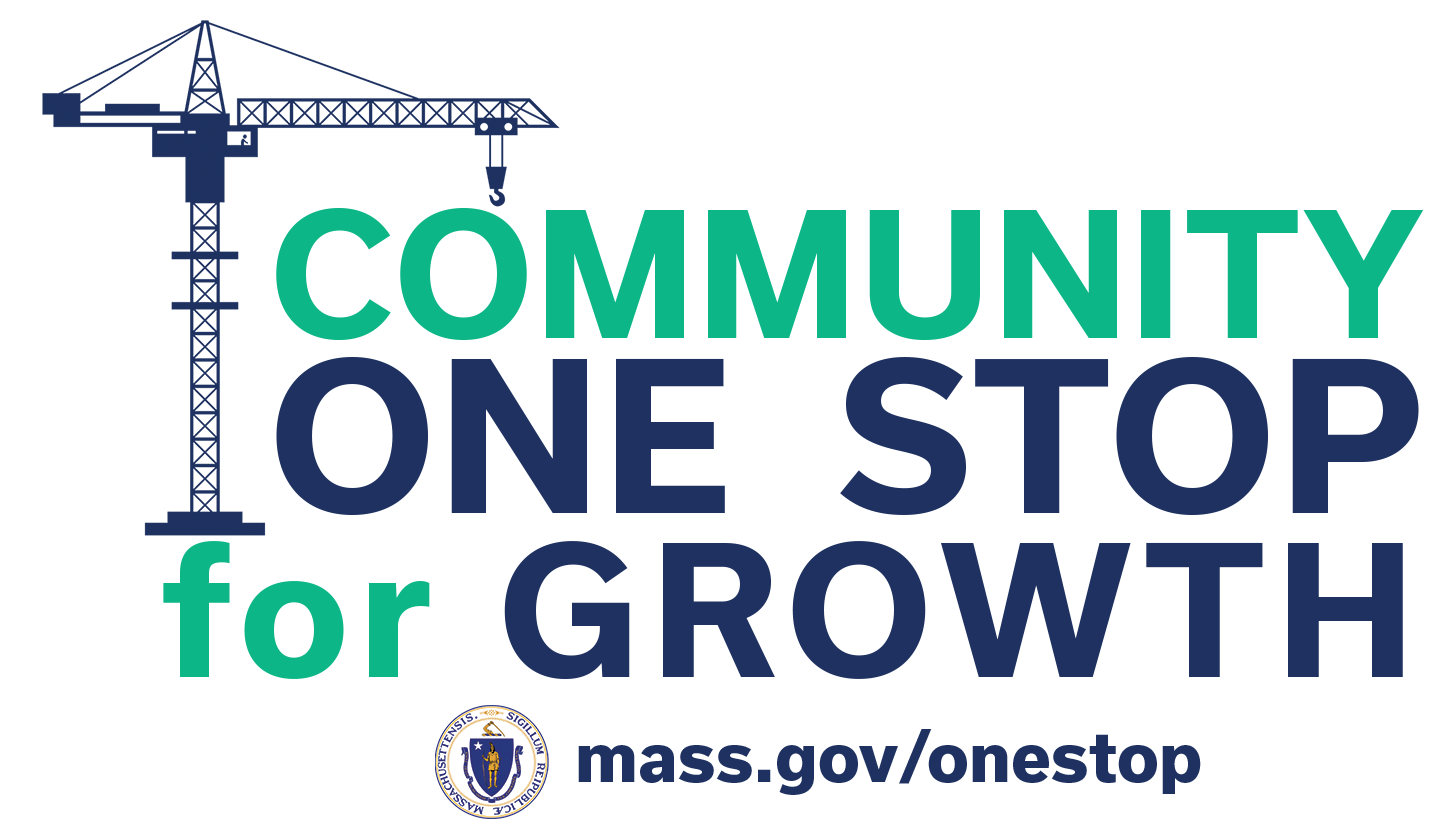 2
What is the Community One Stop for Growth?
The Community One Stop for Growth is the main driver of economic development in the Commonwealth. 

The One Stop is a single application portal and collaborative review process designed to streamline the experience for the applicant and better coordinate economic development programs and staff on engagement and grant making.
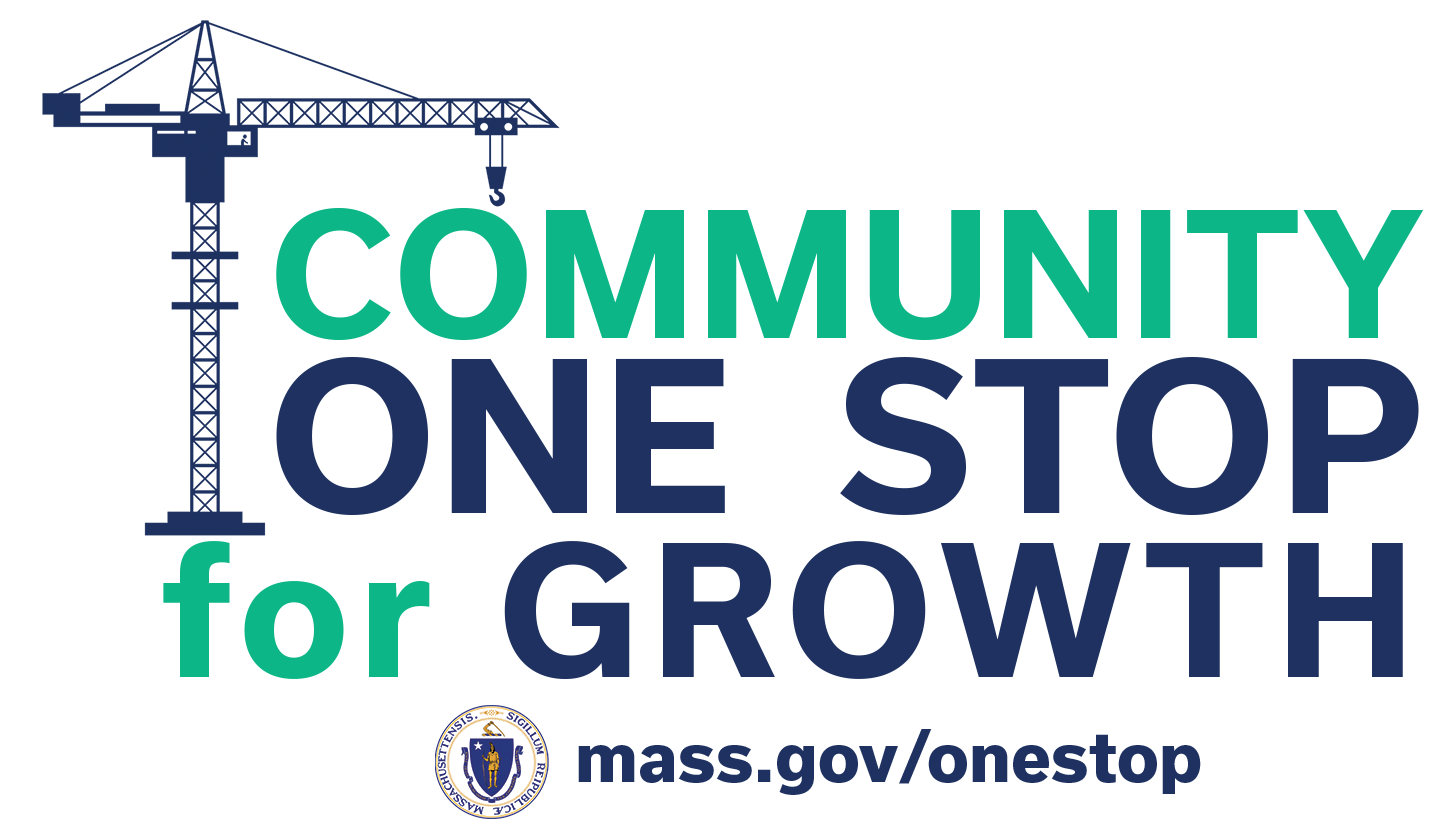 3
What is the Community One Stop for Growth?
4
Real Estate Services Technical Assistance Program Overview
MassDevelopment
MassDevelopment is the state’s development finance agency and land bank, working with businesses, nonprofits, banks, and municipalities to stimulate economic growth across the Commonwealth. 
What We Offer
Finance
Bond Financing
Grants
Loans & Guarantees
Tax Credits
PACE Financing
The Commonwealth’s Land Bank
As a land bank, we help smaller and under-resourced communities address vacant properties; help address larger or more complex properties or projects across the state; and administer and distribute funding.
Real Estate
Development Projects
Technical Assistance
Site Readiness Program
5
Real Estate Service Technical Assistance Program Overview
Program Staff
Ben Murphy
Vice President, Real Estate 
Email: bwmurphy@massdevelopment.com
	
Purpose of the program
To address site-specific and/or district-wide economic development challenges as part of MassDevelopment’s Land Bank mission to redevelop vacant and underutilized property, which helps facilitate larger development down the line.
 
Who’s eligible?
Municipality	
Municipal agency (Redevelopment Authority, Economic Development Industrial Corporation, Housing Authority)
Other public entities
6
Where Does Real Estate Services Technical Assistance Fit in the One Stop?
7
Project Parameters
8
How to be Competitive
What is the key information that program reviewers take into consideration?
Will the project accomplish one or more of the program objectives?
Attract or retain jobs 
Create housing opportunities
Assist historically disadvantaged communities
Advance smart growth 
Advance planning and predevelopment activities to a point where the private sector is compelled to invest in the project area 
Result in the redevelopment of surplus public property
Are there any particularly important questions?
Has the community already produced any studies or planning documents related to the surplus property or district?
What attachments should applicants be prepared to include in their applications?
If available: site plans, building plans, maps, photos
9
Successful Application Example #1
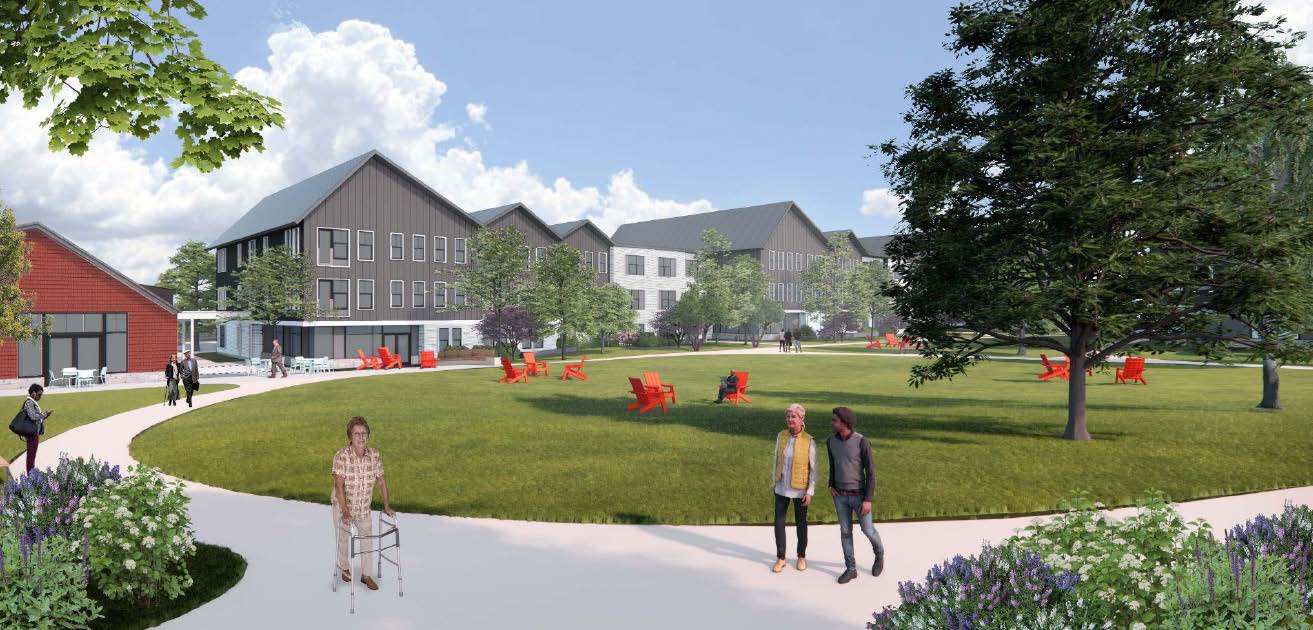 10
Successful Application Example #2
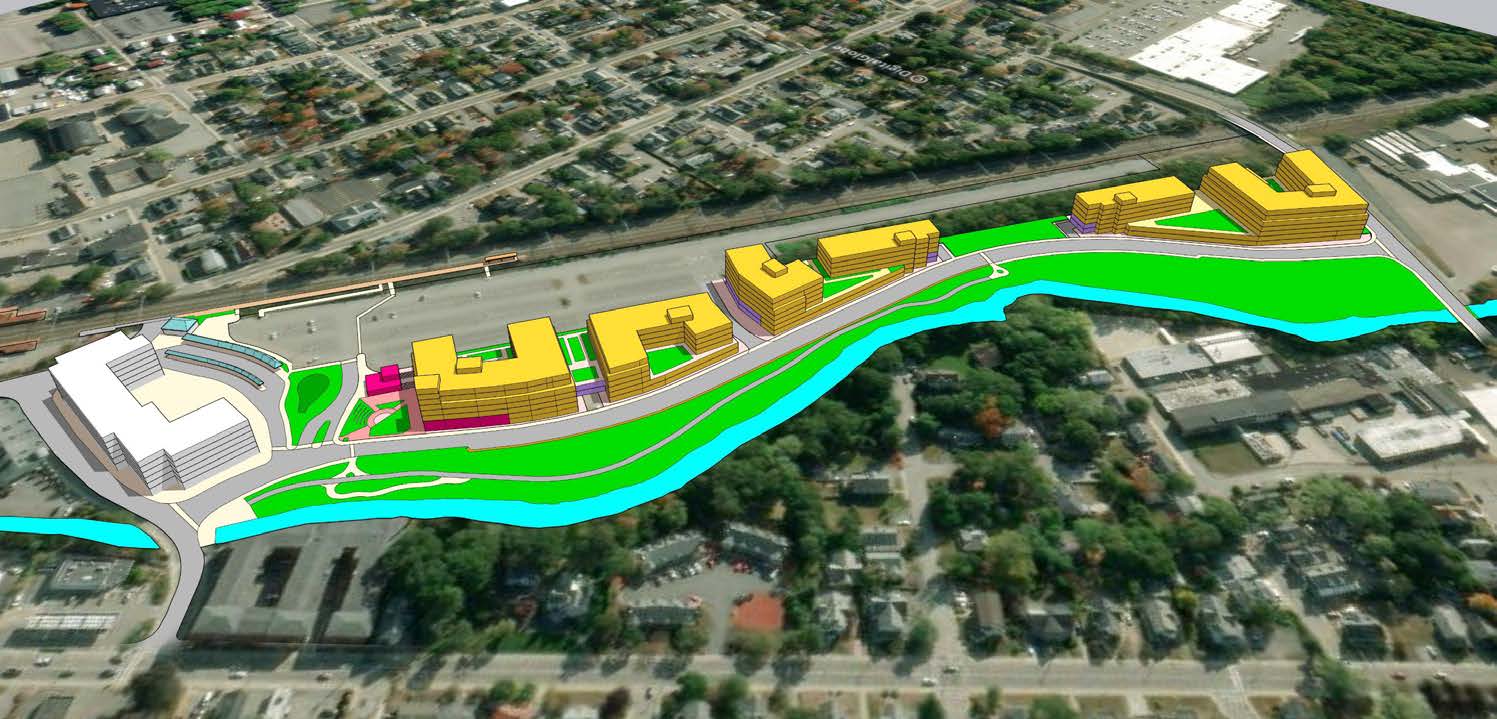 11
Successful Application Example #3
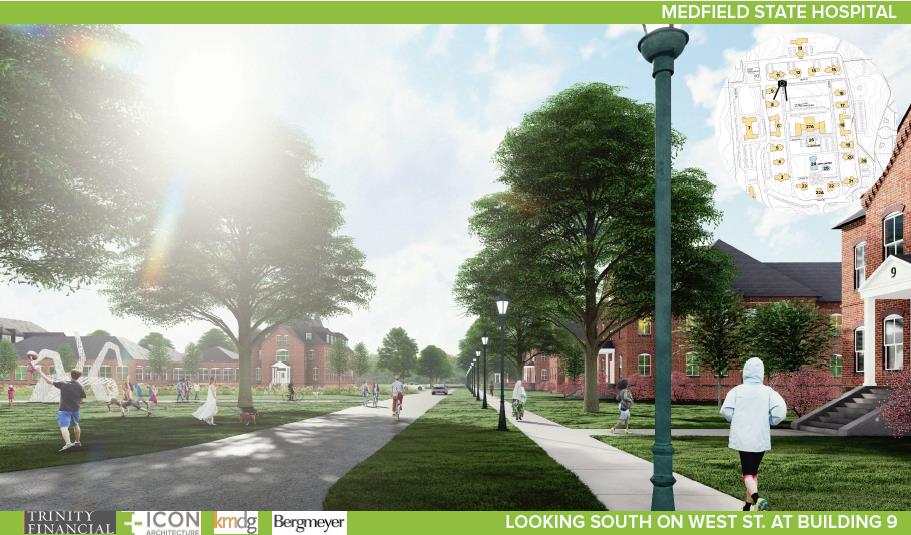 12
Completing the Full Application
Key Question: In Section 2 of the Full Application, applicants are asked to indicate the Project Category. To be reviewed by the Real Estate Services Technical Assistance Program, applicants should make the following selections in question 2.4:





Visit www.mass.gov/onestop to view: One Stop Webinar 2: Application Guidance
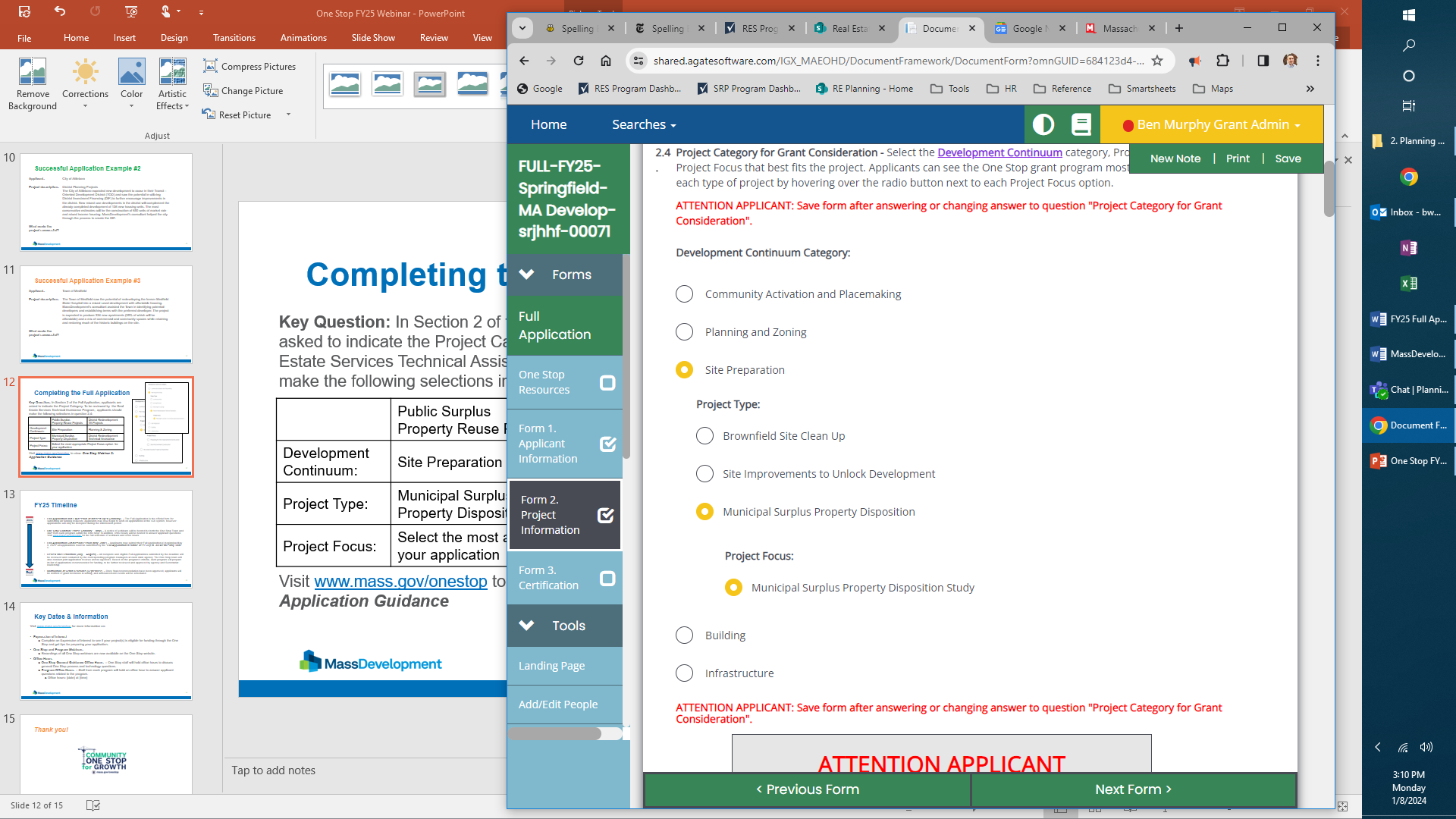 13
Completing the Full Application
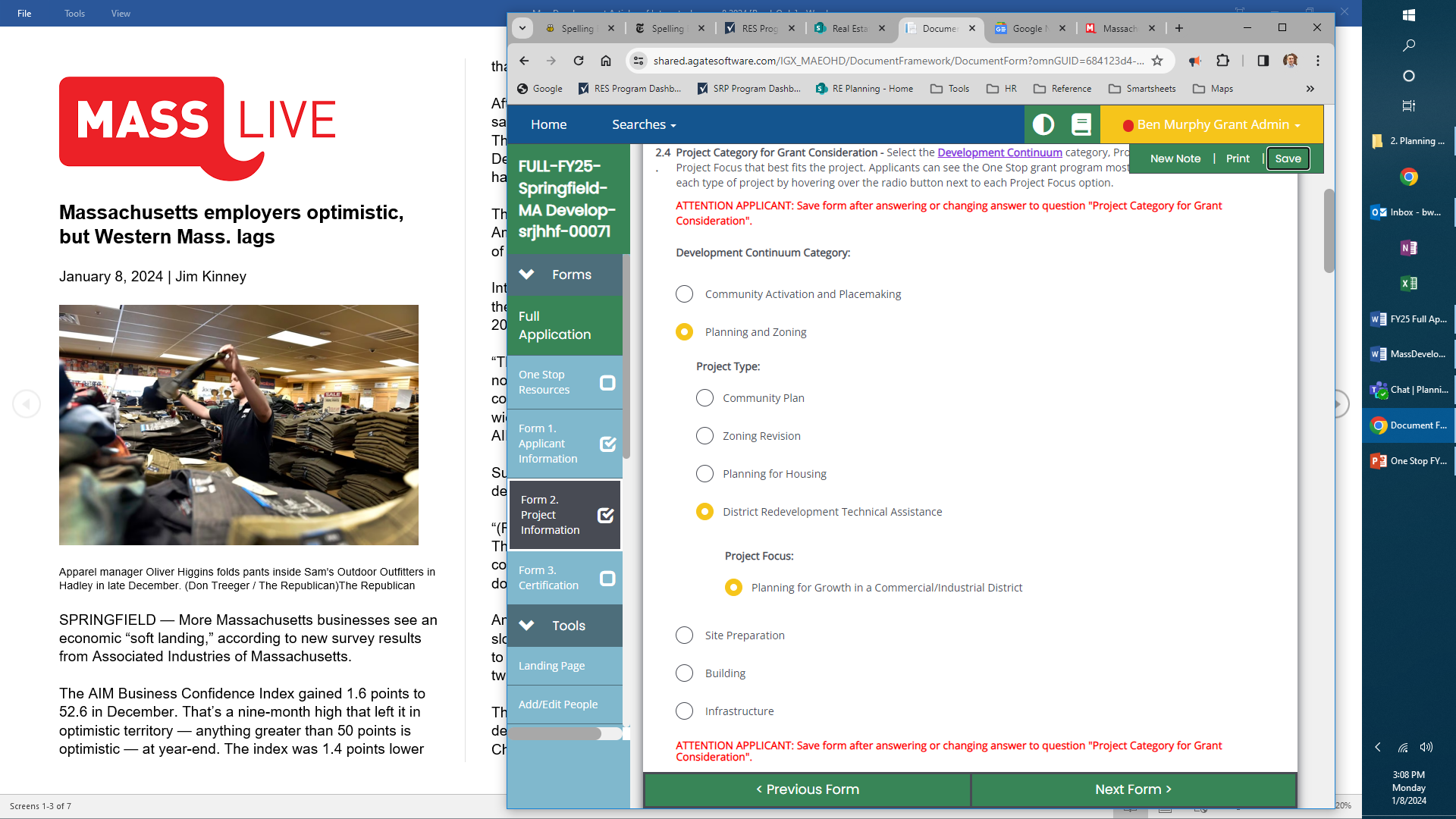 Key Question: In Section 2 of the Full Application, applicants are asked to indicate the Project Category. To be reviewed by the Real Estate Services Technical Assistance Program, applicants should make the following selections in question 2.4:





Visit www.mass.gov/onestop to view: One Stop Webinar 2: Application Guidance
14
FY25 Round Timeline
Jan.
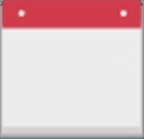 Full Application and Expression of Interest Open (January) – The Full Application is the official form for submitting all funding requests. Applicants may now begin to work on applications in the IGX system, however applications will only be accepted during the submission period. 

One Stop Guidance Phase (January – May) – A series of webinars will be hosted be both the One Stop Team and staff from each program within the One Stop. In addition, office hours will be hosted to answer applicant questions. Visit www.mass.gov/onestop for the full schedule of webinars and office hours.

Full Application Submission Period (May-June) – Applicants may submit their Full Application(s) beginning May 6, 2024. All applications must be submitted by the Full Application deadline of 11:59 p.m. on Wednesday, June 5.

Review and Evaluation (July – August) – All complete and eligible Full Applications submitted by the deadline will be reviewed and evaluated by the corresponding program managers at each state agency. The One Stop team will also conduct joint application reviews across agencies. Based on the program’s criteria, each program will prepare its list of applications recommended for funding, to be further reviewed and approved by agency and Secretariat leadership.
Notification of Grant Decisions (September) – Once final recommendation have been approved, applicants will be notified of grant decisions in writing, and announcement events will be scheduled.
Sept.
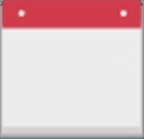 15
Opportunities for Guidance
Visit www.mass.gov/onestop for more information on:

Expression of Interest
Complete an Expression of Interest to see if your project(s) is eligible for funding through the One Stop and get tips for preparing your application.
One Stop and Program Webinars
Recordings of all One Stop webinars are now available on the One Stop website.
Office Hours
One Stop General Guidance Office Hours – One Stop staff will hold office hours to discuss general One Stop process and technology questions.
Program Office Hours – Staff from each program will hold an office hour to answer applicant questions related to the program.
Office hours: Thursday, February 29th at 10AM
16